Модель образовательной экосистемы
Сложность, неопределенность, разнообразие
Мир, Страна, Город…
Регулятор, ОИВ
Социальные институции
Университет
Фронтирная повестка и знание, 
 нормы и протоколы, “Значимые другие”, 
экспертиза, технологии / инструменты, ресурсы…
Инновационные компании
Колледжи
Сообщества, клубы, новые 
партнерства
Креативные индустрии
ПознаниеОснащение
Школы
процессы 
форматы
мероприятия и события 
мониторинг развития
ценности 
понятия 
принципы
целевые ориентиры
основания
продуктовые результаты, 
образовательные результаты
воспитательные результаты
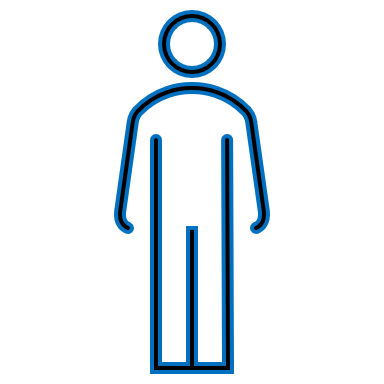 Протоколы, политики, регламенты
ЗамыселЗапрос
ДействиеПроба
ДПО
СМИ
РефлексияДефициты
Бизнес, производство
Семья
Цифровые технологии
Традиции (нормы), обучение, подготовка,  исследования, программы ДПО, 
ресурсы, кадры…
Институты развития
Онлайн, ДОД, досуг
АнтроПоворот
“Цифра”, “искусственный мир”